Animals:Chordates
What is a Chordate?
Characteristics:
Have a clear backbone
Have an Endoskeleton
Regulate body temperature
More advanced brain
The Backbone
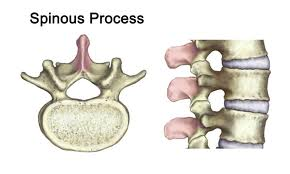 Backbones are made of vertebra 
The vertebra protect the spinal cord, which connects the nerves of the body to the brain
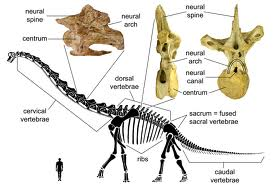 Cartilage Vs. Bone
The endoskeleton is made of either cartilage or bone
Cartilage-softer and more flexible
Bone-harder and more rigid
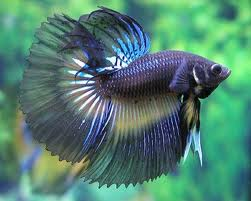 Fishes
A fish is a vertebrate that lives in water and has fins
Pull oxygen out of the water using gills
Use a swim bladder to change their position in the water
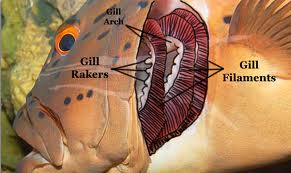 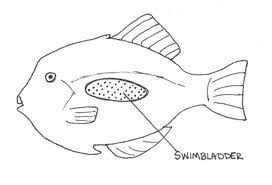 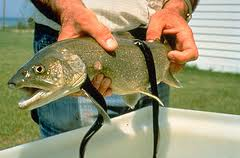 Jawless Fish
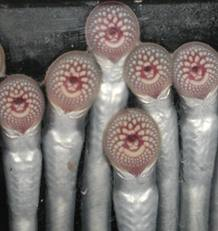 Simplest Fish
Do not have a moveable jaw
Skeletons made of cartilage 
No scales
Do not have paired fins
Lampreys & Hagfish
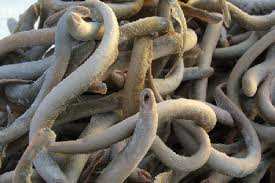 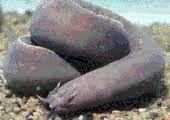 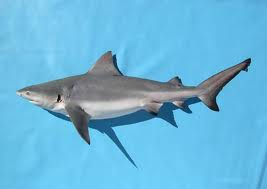 Cartilaginous Fishes
Have jaws, scales and paired fins
Skeleton made of cartilage 
Sharks, skates & rays
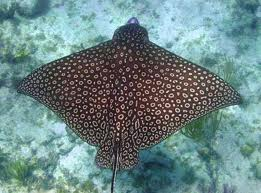 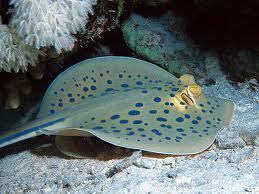 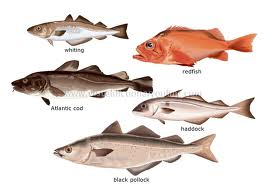 Bony Fishes
Have scales, fins and jaws
Skeleton made of bone 
95% of fish species
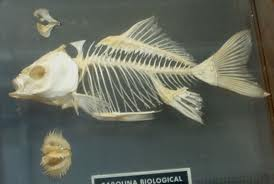 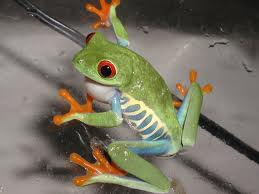 Amphibians
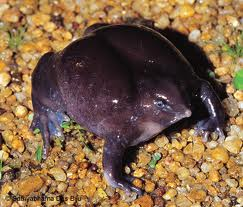 Live part of life in water
Cold-Blooded
4 legs 
Lay eggs in water
Metamorphosis-total change in body shape
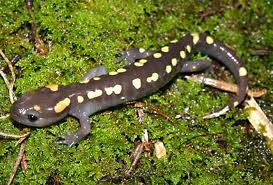 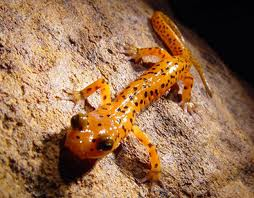 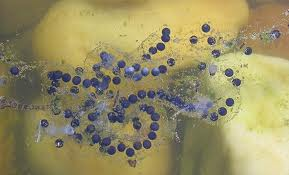 Amphibians
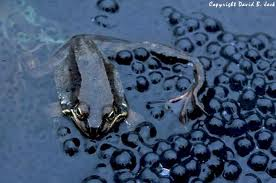 Name means “double life”
Their eggs will dry out and die if laid on land
So most amphibians begin their lives in water
They have gills
No legs
Usually have a tail with fins
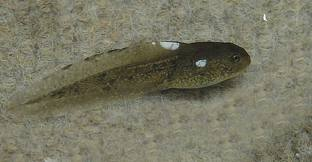 Amphibians
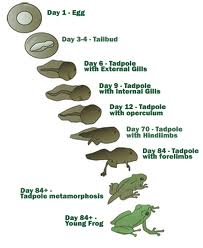 As they grow, baby amphibians develop legs and their gills change to breathe air
These changes let them live on land
Amphibians are the first animals to live most of their lives on land
Amphibians
Have primitive lungs and breathe through their skin
Need to stay moist or they suffocate
Skin must be thin for this to work
Many amphibians are poisonous because they do not have any other protection
Because they depend so much on water, pollution is very dangerous for amphibians
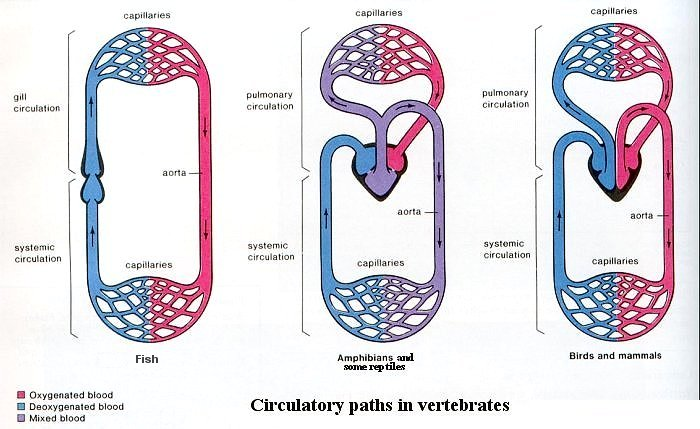 Amphibians
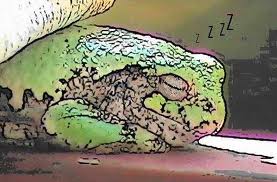 Amphibians are cold-blooded- their body temperature does not go above the temperature of their environment 
When it gets too cold or dry, amphibians will hibernate
Hibernation is a special type of sleep that allows organisms to survive conditions that they normally would not
When conditions are better they wake up
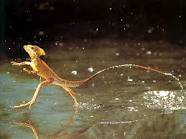 Reptiles
Are ectothermic
Have scales
Have 4 legs
Have toes with claws
Lay eggs with shells
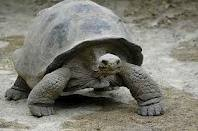 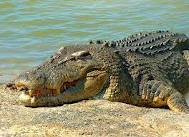 Birds
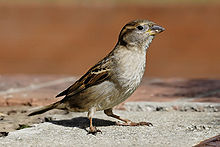 Are Endothermic
Have feathers
Have 2 Legs
Lay eggs with hard shell
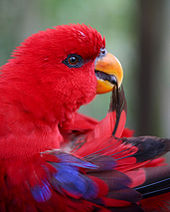 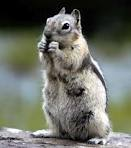 Mammals
Endothermic
Have hair or fur
Give birth to live young
Make milk for young
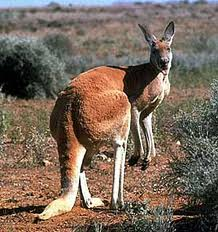